TRANSPORTES
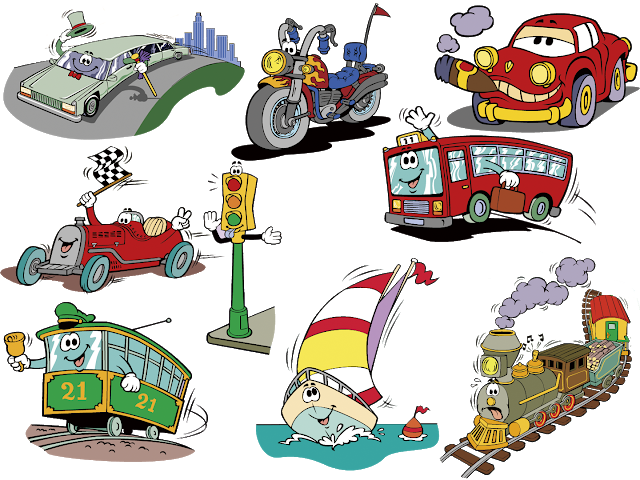 Daisy Zepeda Rios
Fonoaudióloga
instrucciones
Conoceremos la clasificación transportes de agua-tierra-aire.  Además, de definir por atributo.

El menor debe nombrar cada transporte y mencionar “como es” viendo la imagen, por ejemplo:
		
		El auto tiene colores como gris, rojo y amarillo. Tiene ruedas, ventanas, espejos,
		luces. Sirve para transportar personas y es un medio de transporte terrestre 
		porque anda en la calle.


Ayudar al alumno, solo si es necesario.
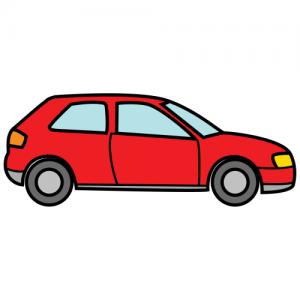 AUTO
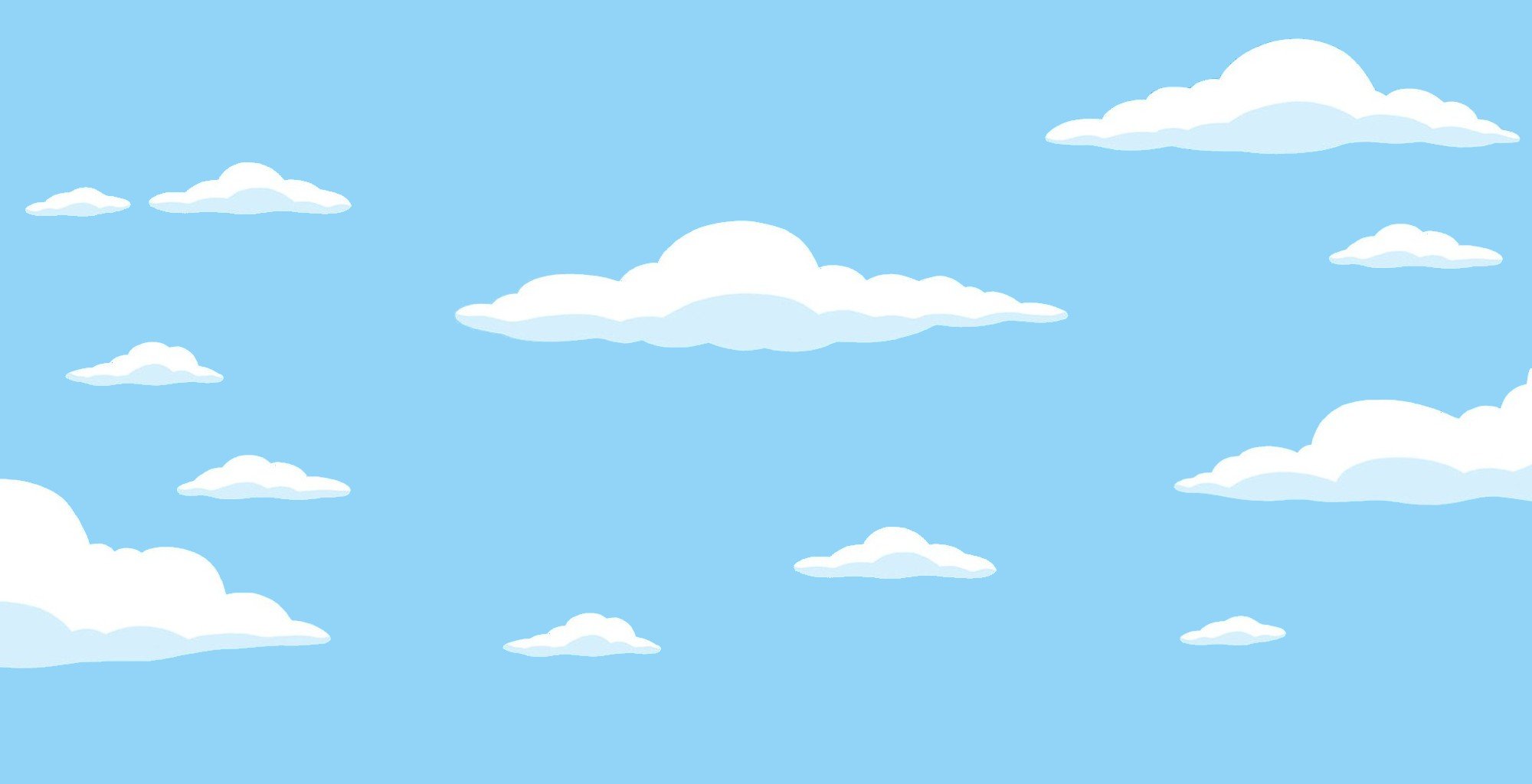 granja
Transportes aereos
Estos transportes viajan en el airenómbralos y descríbelos
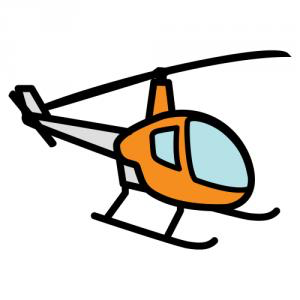 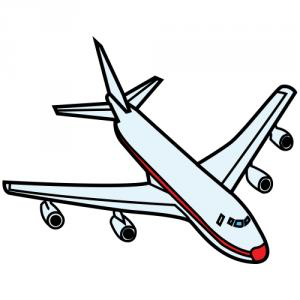 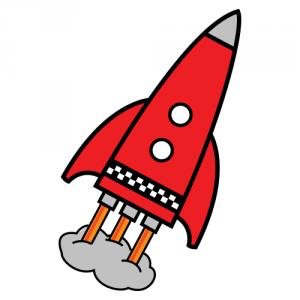 COHETE
HELICÓPTERO
AVIÓN
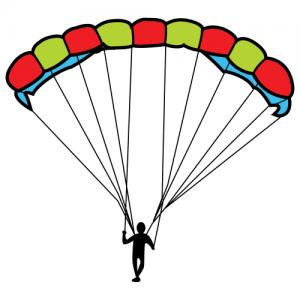 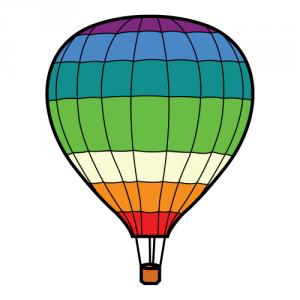 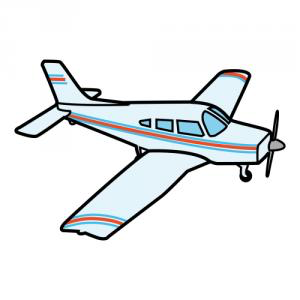 AVIONETA
PARAPENTE
GLOBO
AEROSTATICO
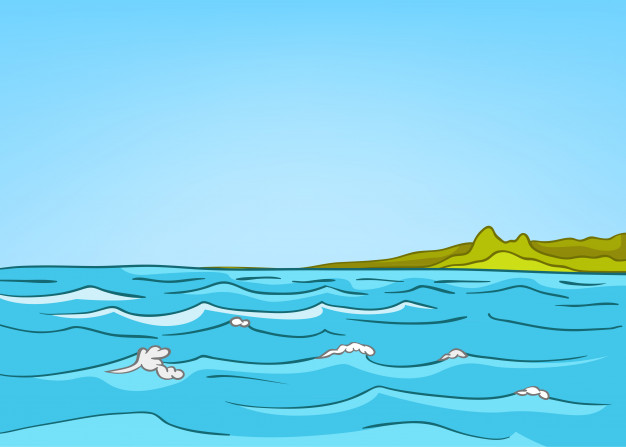 selva
Transportes acuaticos
Estos transportes viajan en el aguanómbralos y descríbelos
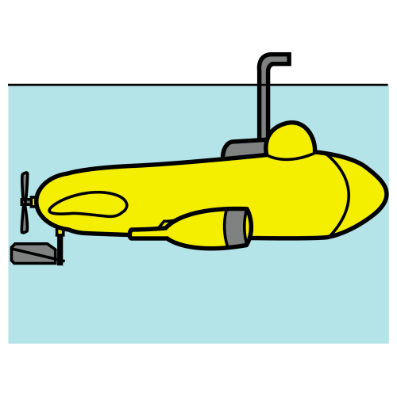 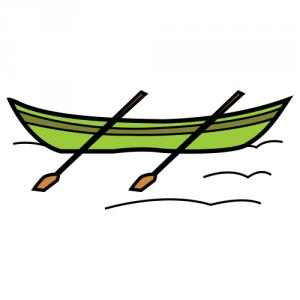 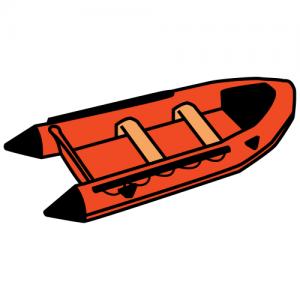 SUBMARINO
BOTE
LANCHA
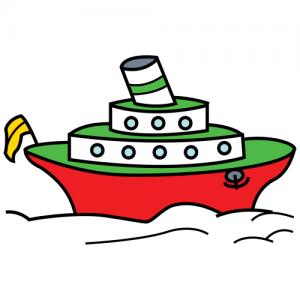 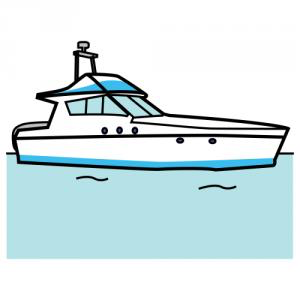 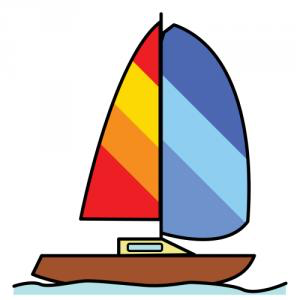 BARCO
YATE
VELERO
Transportes terrestres
Estos transportes viajan en el suelonómbralos y descríbelos
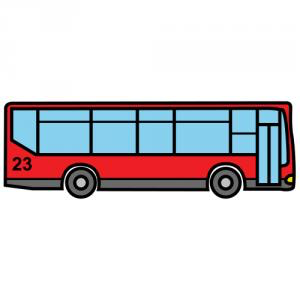 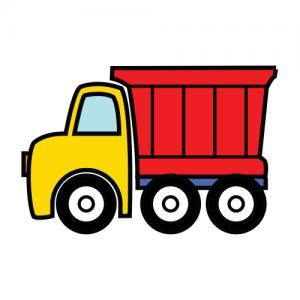 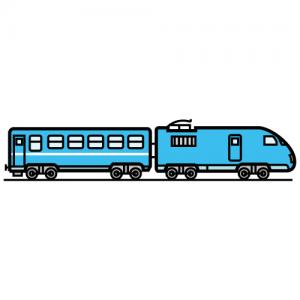 MICRO/BUS
CAMION
TREN
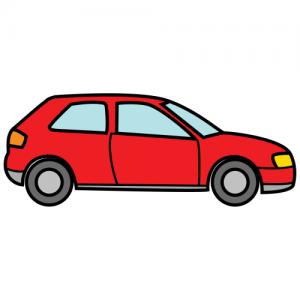 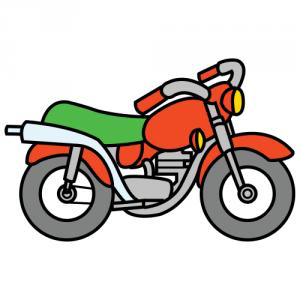 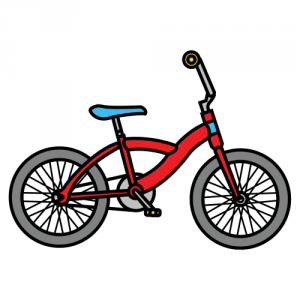 MOTO
AUTO
BICICLETA
TRANSPORTES
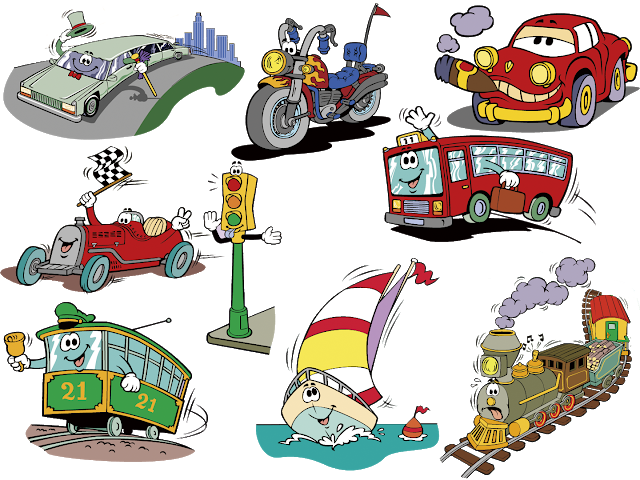 Daisy Zepeda Rios
Fonoaudióloga